Jerusalem Artichokes as Hog Forage
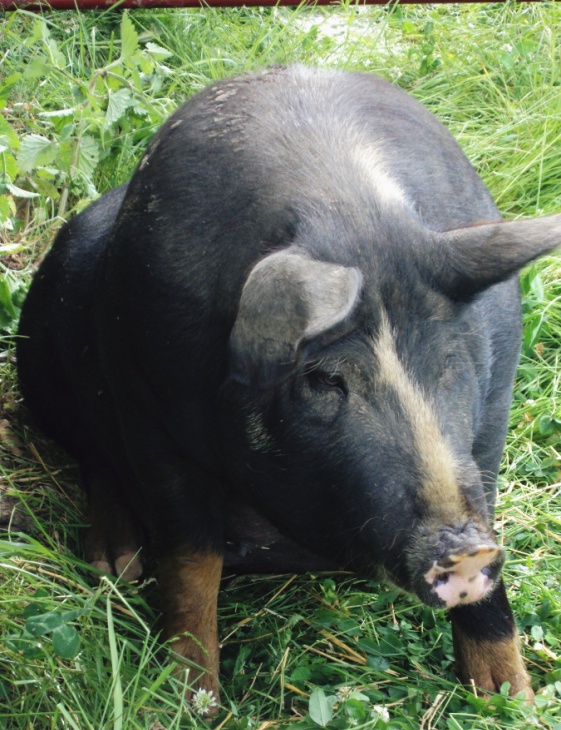 Andrew Rider
Thistle Byre Farm
Burnettsville, IN
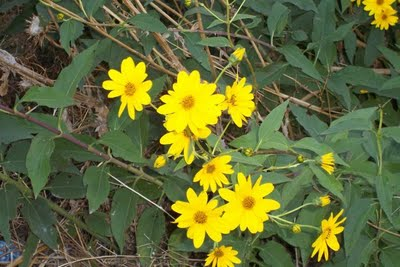 [Speaker Notes: Sunchokes are also called Jerusalem Artichokes…I have a few pictures of them.]
Project Goals:
Add forage diversity to my free range hog pasture

Measure the impact they had on 1 group of hogs weight gain

Evaluate  as a pasture  forage on a larger scale
WHY Helianthus tuberosus?
[Speaker Notes: Sunchokes and Jerusalem Artichokes  they are in the daisy and aster family]
Jerusalem Artichokes:
Native to North America
Perennials
Easy to Grow 
Prefer loose, moderately drained soil
Propagate easy 
Thrives in  full sun to partial shade
Tolerant of dry periods 
Hardiness zones 3-9
Starchy root
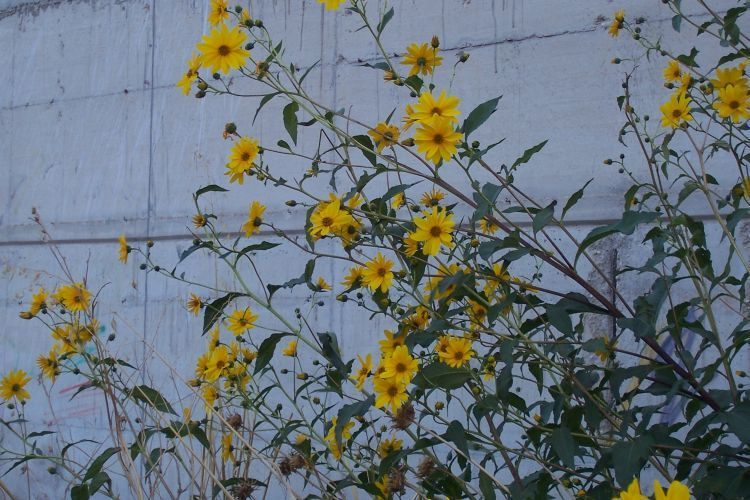 [Speaker Notes: Energy is stored as inulin
In Europe it has been used as forage for sheep, cattle and swine]
Planting
3-6 “ deep

18 “ a part

Yield:  2-5 pounds/plant
[Speaker Notes: I choose 50 pounds of organic Sunchokes from Johnneys..they were hard to get and they dug them especially for my SARE grant.  They hadn’t cured well and on arrival they were damp…in two paper bags..we openned them and waited for the rain to break in order to plant…May 30th I was able to get them in.]
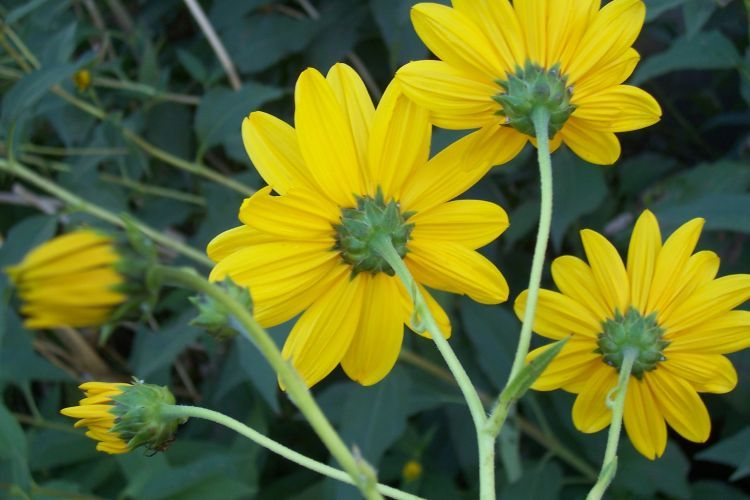 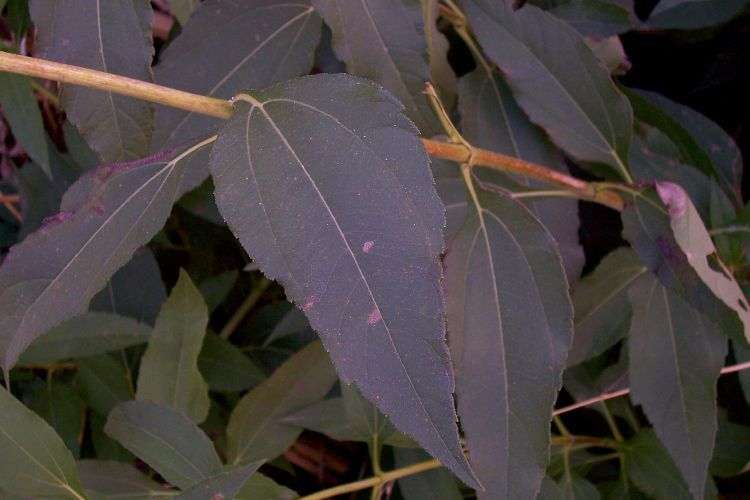 [Speaker Notes: Member of the family Asteraceae or the
Aster and Daisy family]
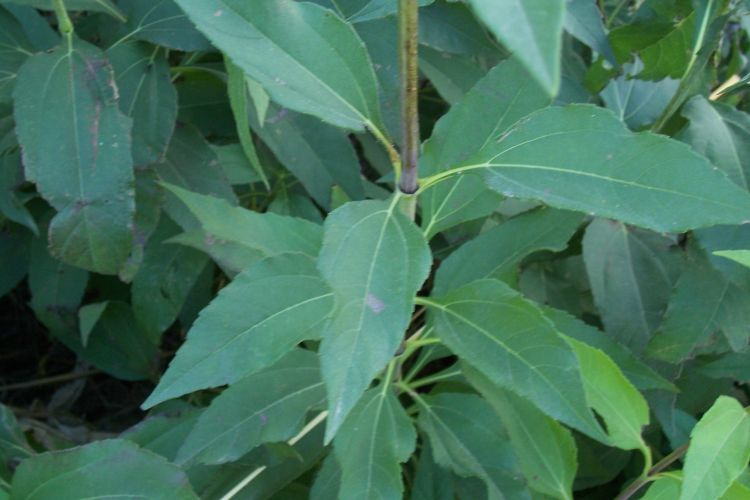 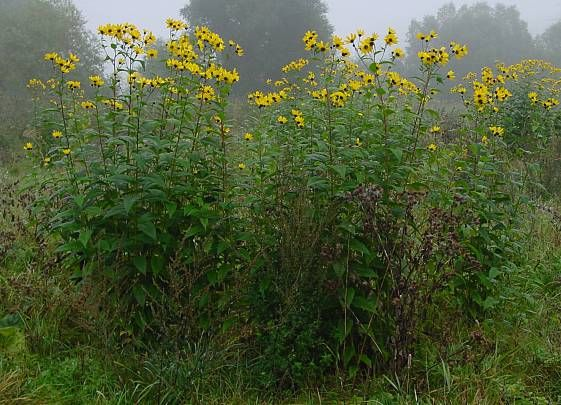 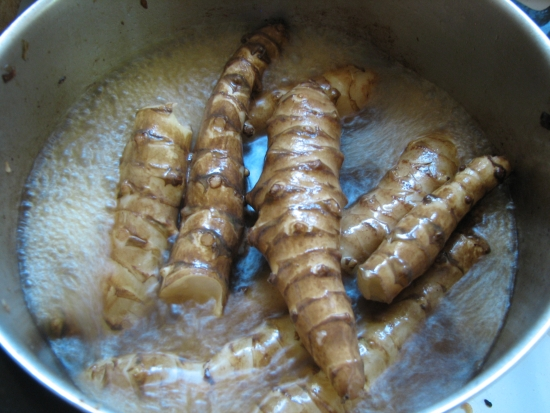 [Speaker Notes: The tubers in cooking pot.  Some say they are crunchy with a sweet nutty flavor….others like John Goodyer express it differently.  The inulin isn’t digested well by humans and causes flatulence.]
Previous Research:
Purdue University Center for New Crops and Plant Products:  Helianthus tuberosus.  James A. Duke.  1983  Handbook of Energy Crops.  Unpublished
“…which way soever they be dressed and eaten, they stir and cause a filthy loathsome stinking wind with the body, there by causing the belly to be pained and tormented, and are a meat more fit for swine than for men….”
John Goodyer, 1621, printed in Gerard’s Herbal about Sunchokes:
[Speaker Notes: Some folks don’t think they make great people food]
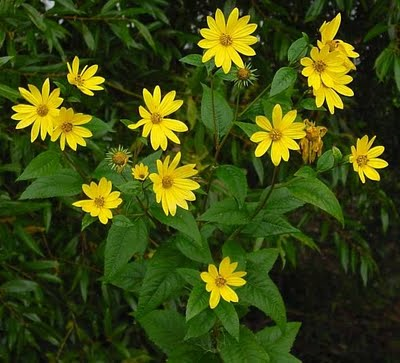 [Speaker Notes: Greg Gunthorp peeked my interest.  He is a northern Indiana hog, duck, and chicken farm who also got a SARE grant a few years ago.  He butchers some of our pastured poultry and gave me a few artichokes a few years ago..telling me he was trying them as forage for hogs.]
Thistle Byre Farm
Beef
Pork
Lamb
Chicken and Eggs 
Turkey
Herbs
Veggies
Fruit
CSA and Farmer’s Market Sales
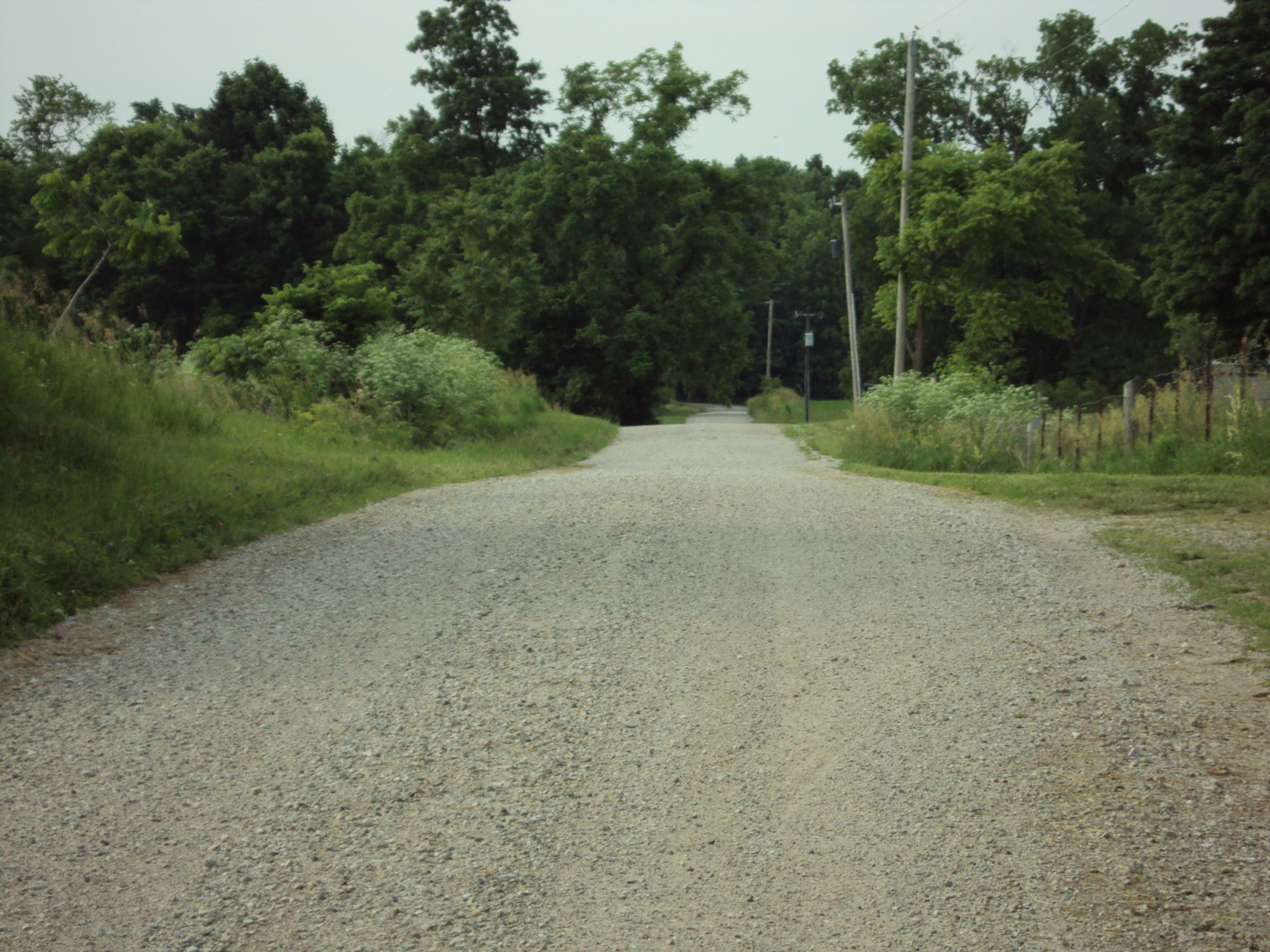 [Speaker Notes: Our road in front of the pasture that housed my hogs.  We have 75 acres of certified organic crop ground.]
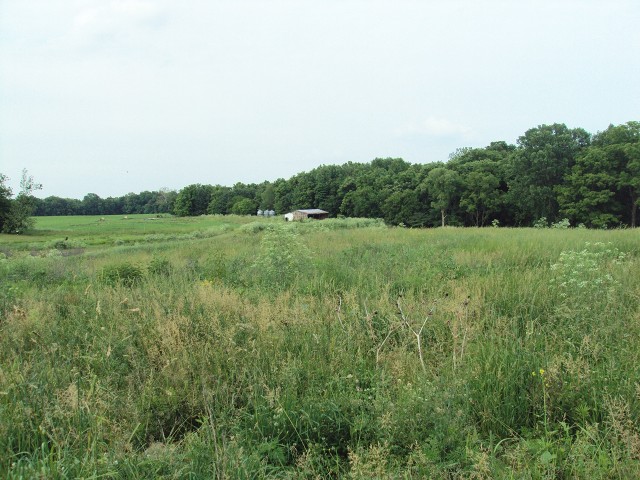 [Speaker Notes: A view across the hog pasture to the rest of the farm.  It is gentlely rolling and surrounded by classified forest.]
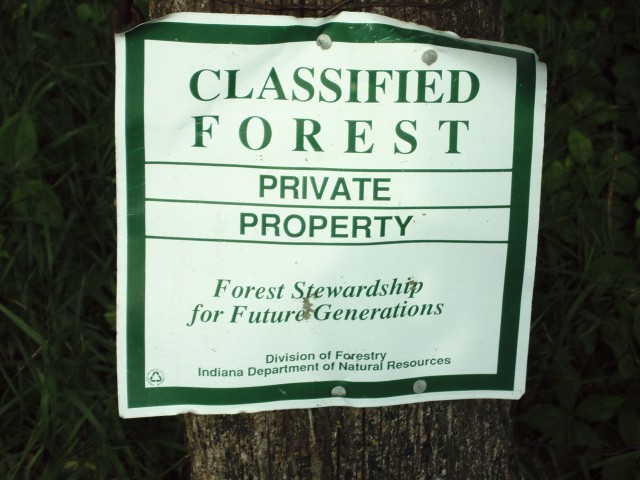 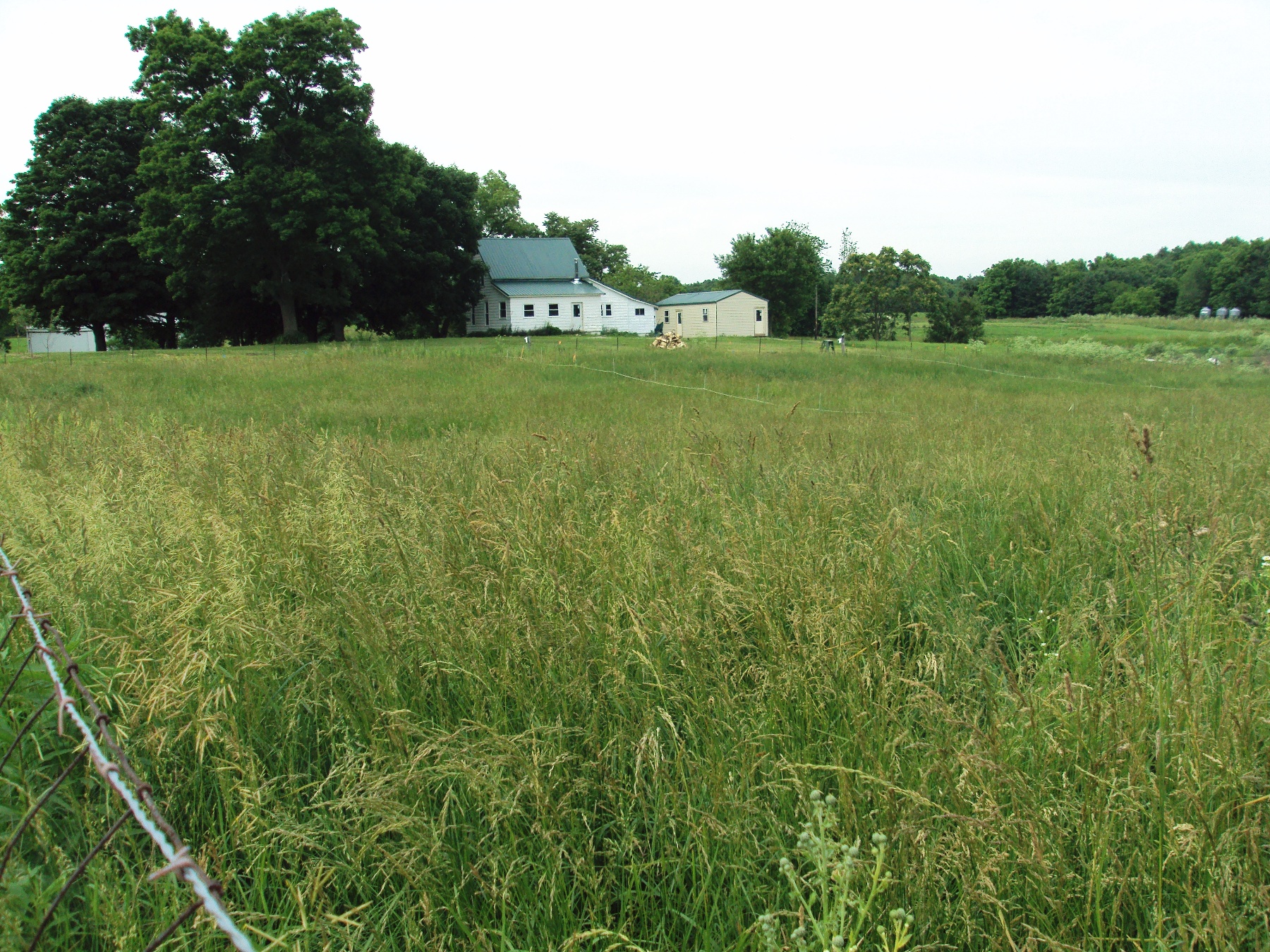 [Speaker Notes: This is the pasture’s front end where my brother has his rotational grazing paddocks laid out.]
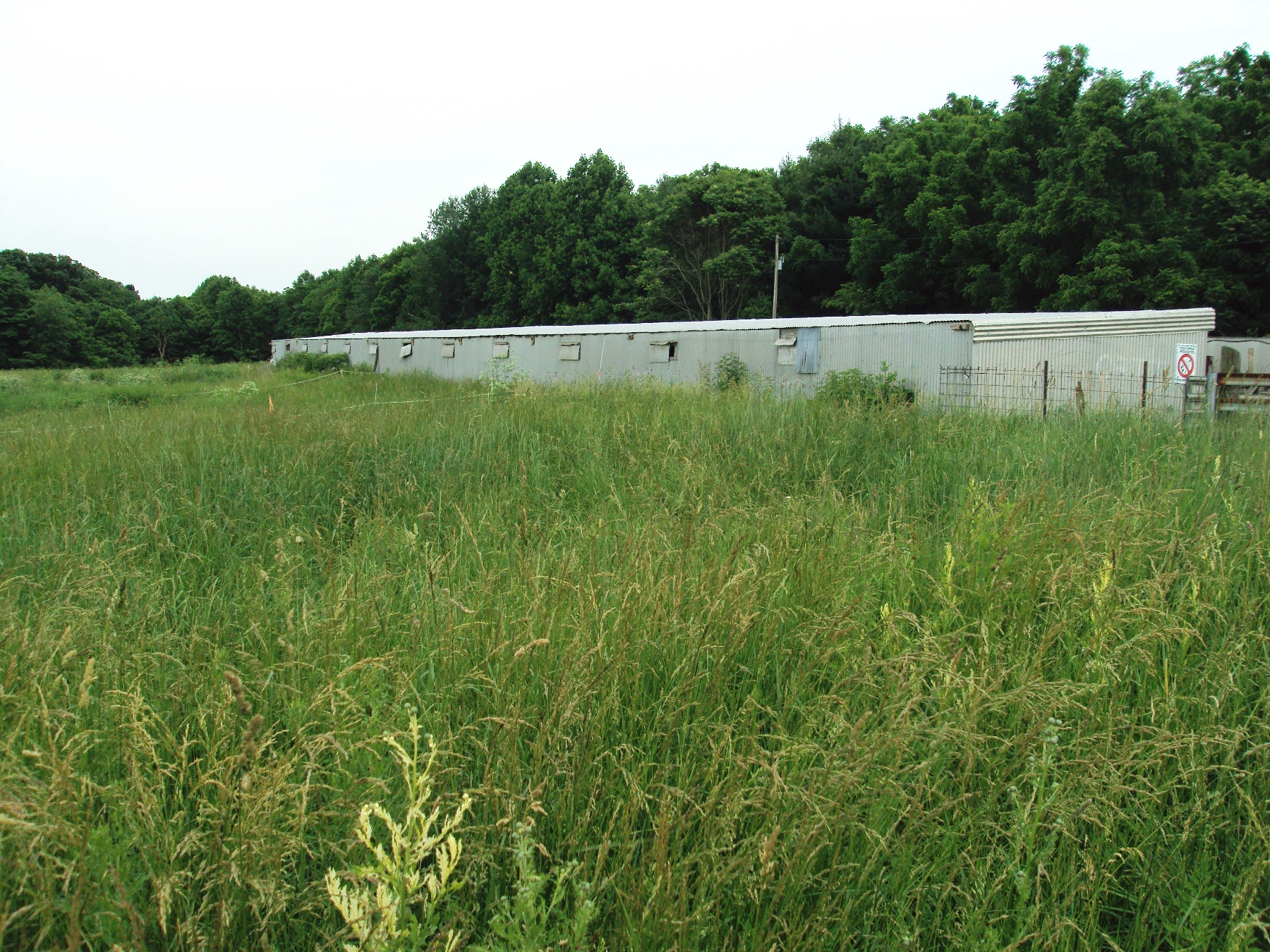 [Speaker Notes: The hog barns.  The farm was in my father’s family about three owner’s ago…we have spent a great amount of time cleaning up and getting it ready for animals in the last year and a half of our ownership.  A 78 year old Amish man helped me make some of the structural changes to accommodate my hogs.]
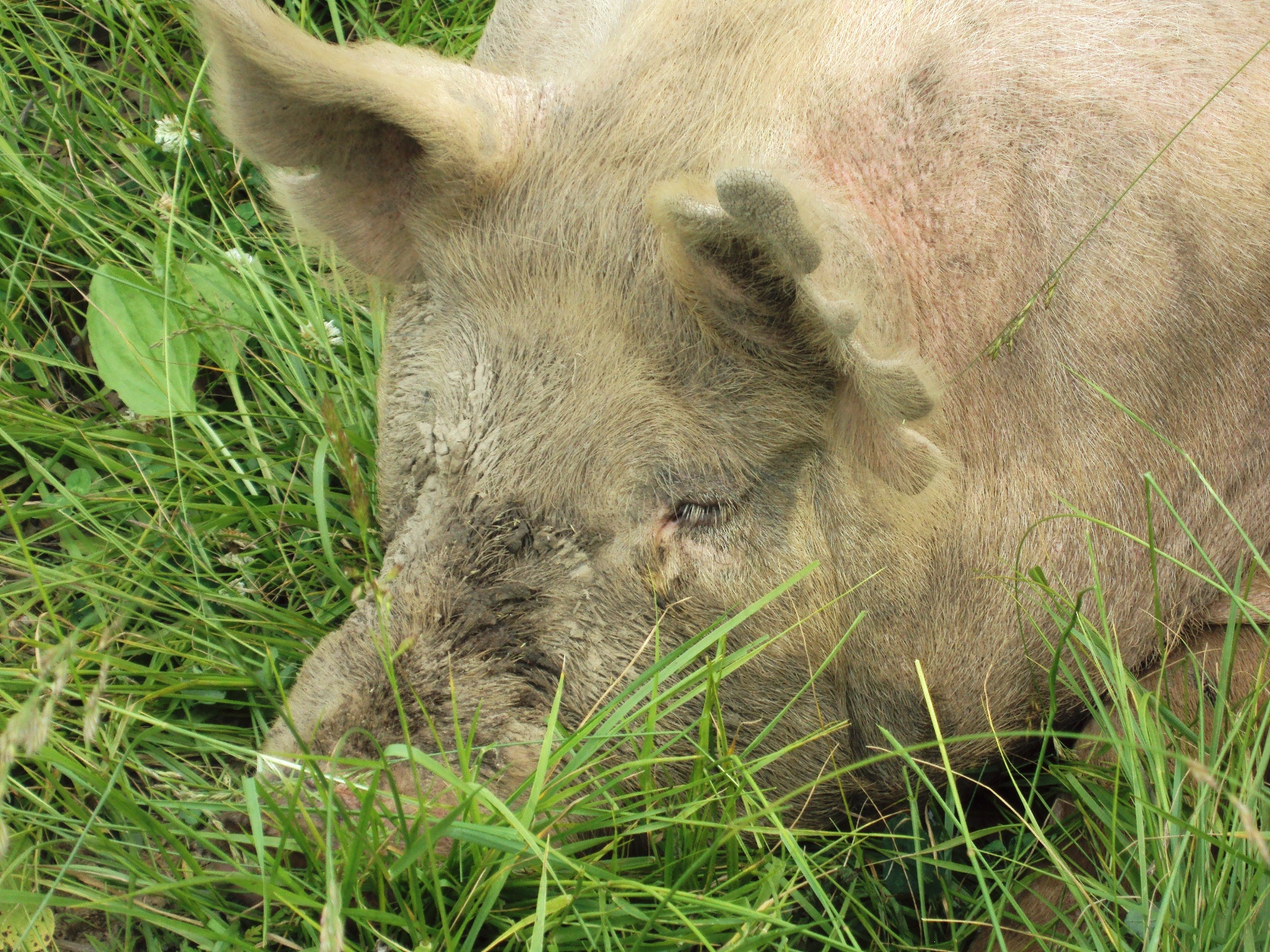 [Speaker Notes: Charolotte my first hog had 14 live babies in the pasture.]
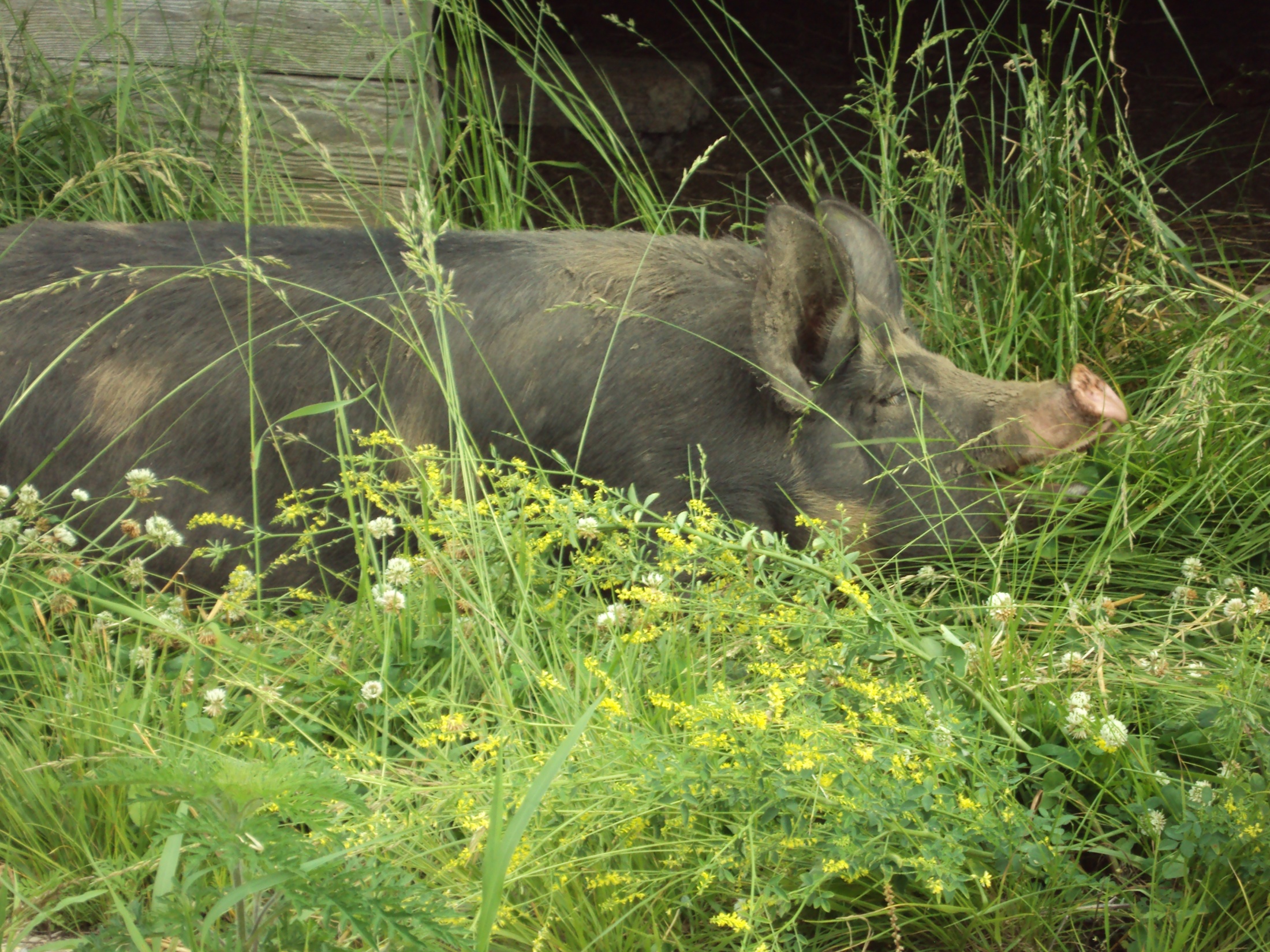 [Speaker Notes: Most of my hogs are Berkshire crosses.  This is Lily, Violet and Dandelion.]
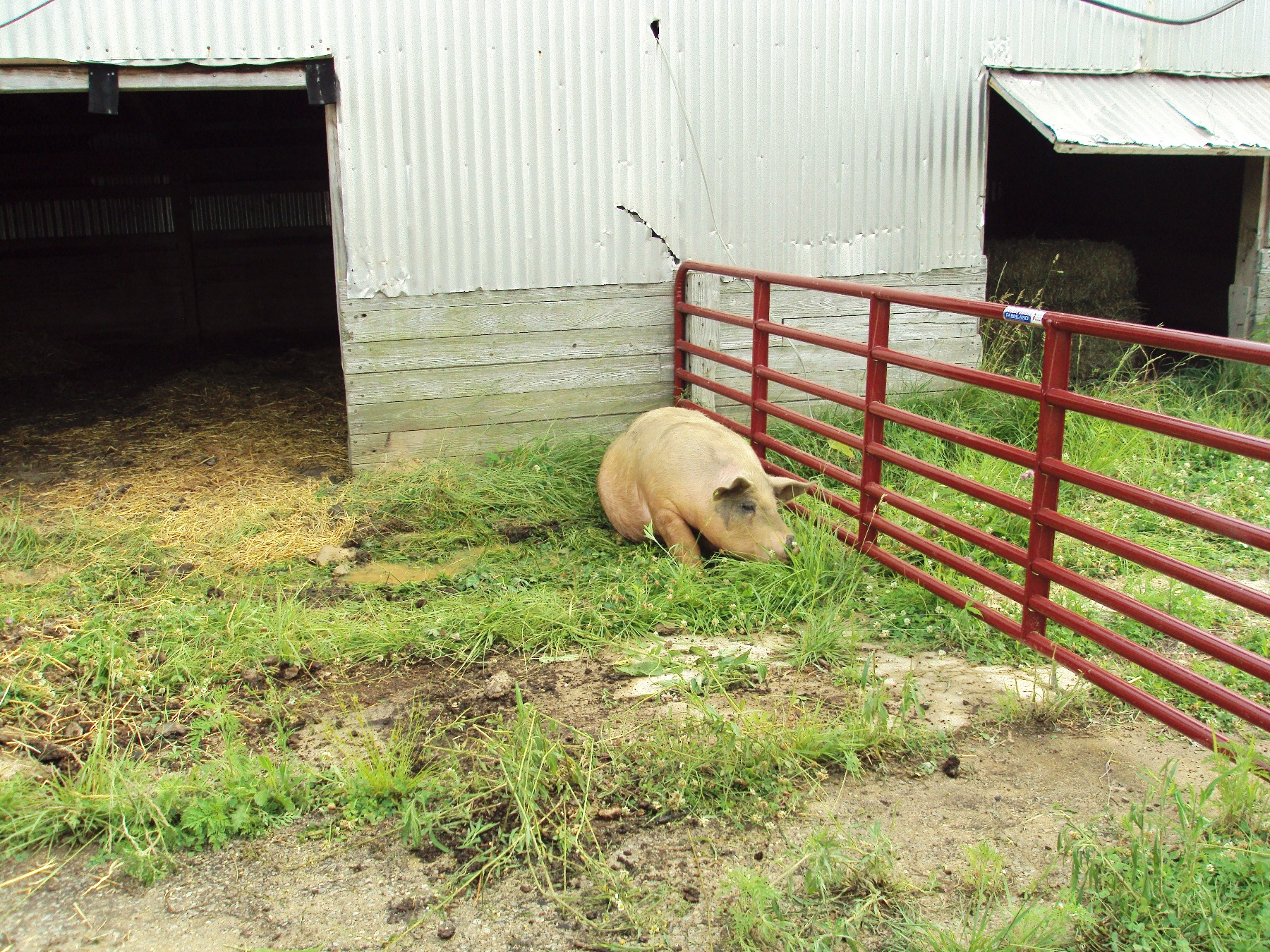 [Speaker Notes: Tulip…in her farrowing quarters.]
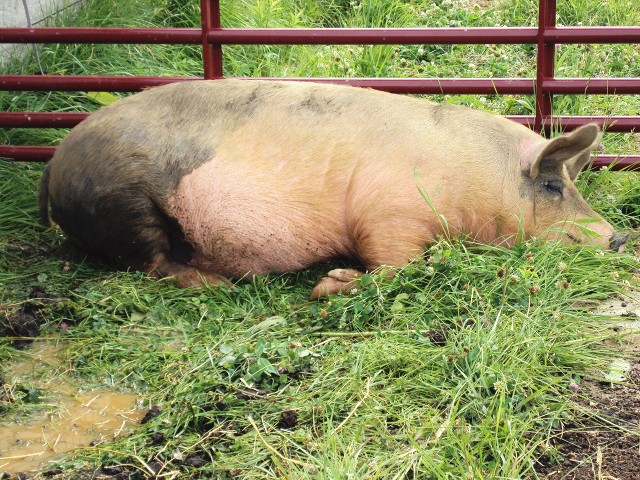 [Speaker Notes: Tulip lounging after a rain.]
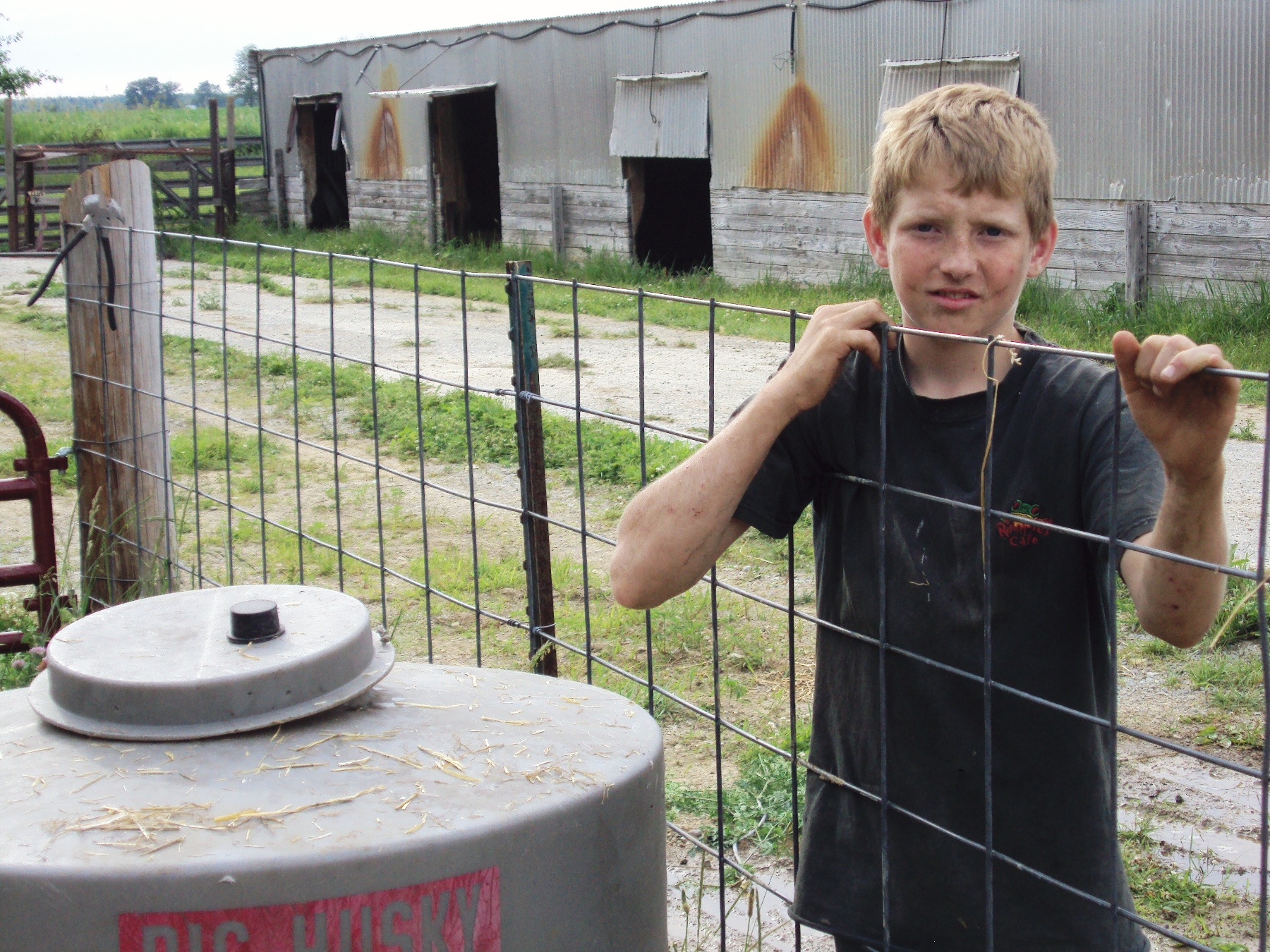 [Speaker Notes: Here I am doing chores.]
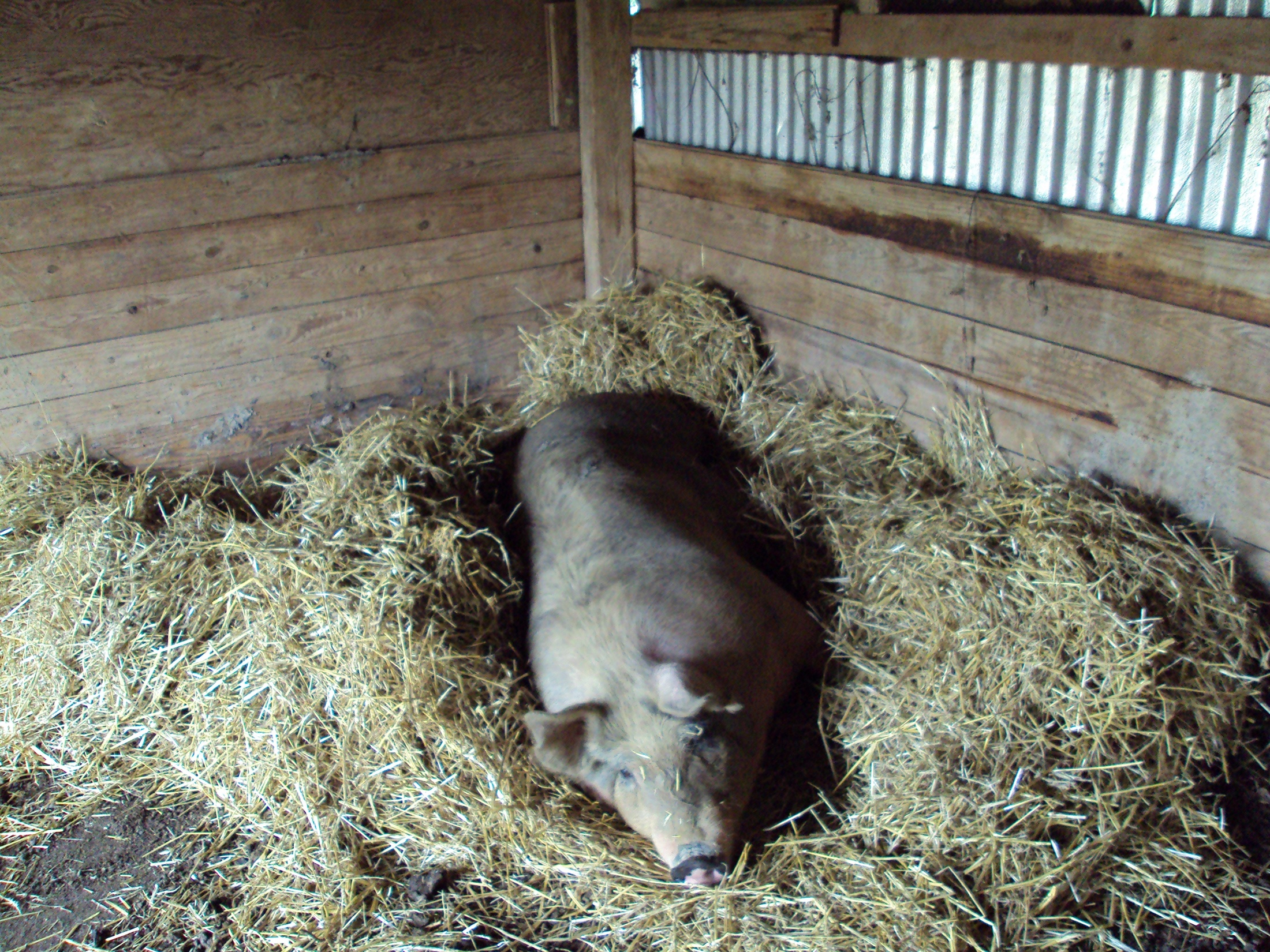 [Speaker Notes: Tulip inside her farrowing quarters.]
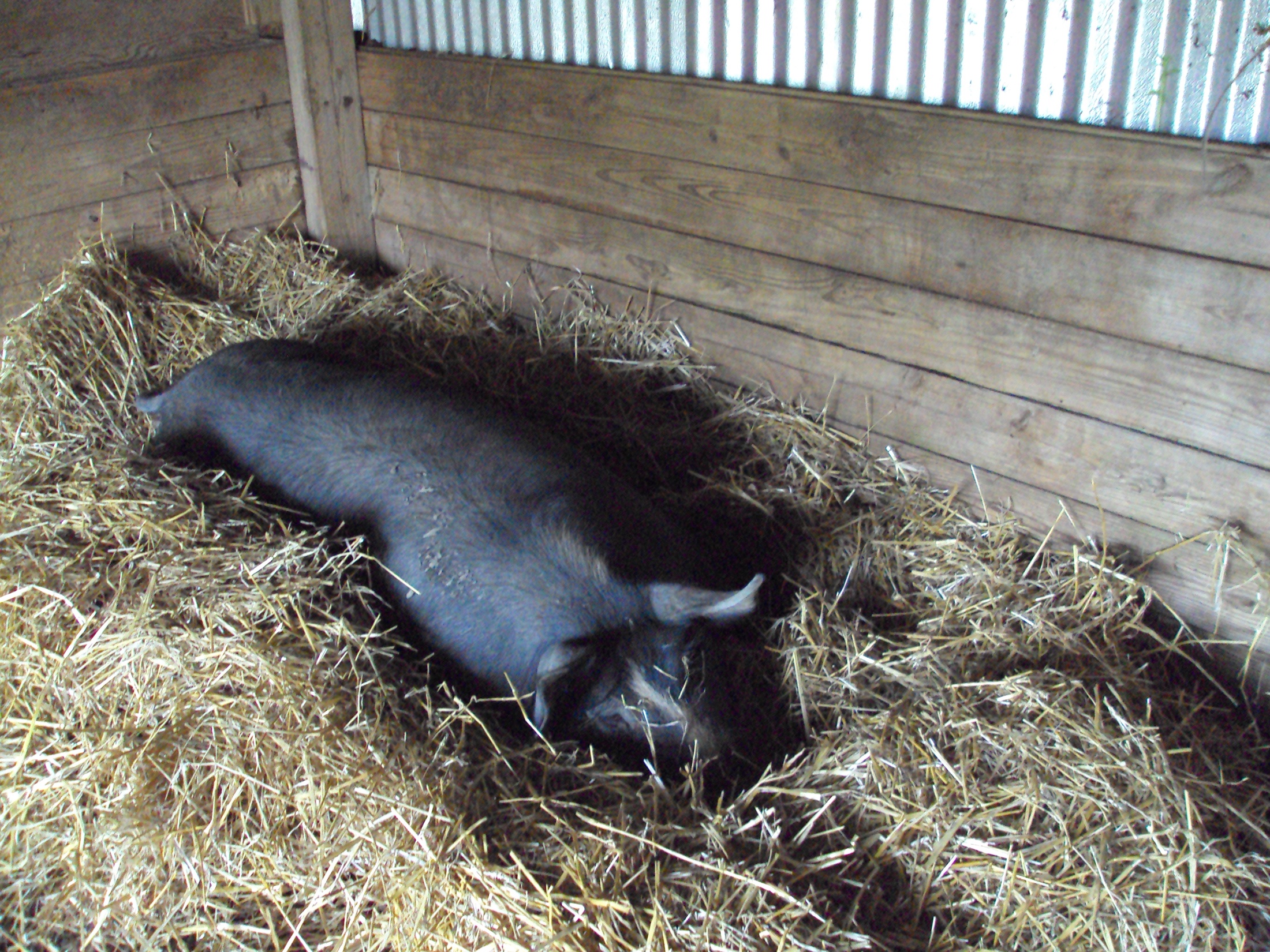 [Speaker Notes: Lily in here nest.]
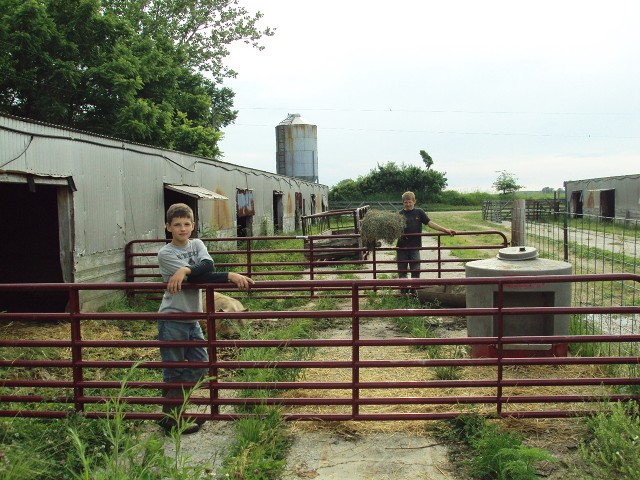 [Speaker Notes: We feed hay to our hogs all year….my brother has helped me with chores.]
Fencing
Challenging
Hot Wire
Woven wire & hot wire … 6“ above the ground.

Cattle  & hog panels 

We changed charger …NO improvement
Hogs
Farrowed June and July
Weaned 9 wks.
3 litters  … 29 live piglets…  
 Birth wts. ….. 2-3.5 pounds
Average litter size……. 8.6 piglets
O died before weaning 
 2 died from hunters
[Speaker Notes: I wanted to farrow them when I applied in April.  My first and last farrowing were 1 month apart.   This created a size difference in my piglets.]
Weaning at 9 weeks
Weighed, castrated, noses ringed & put on  pasture

12-15 pounds

Fencing …..problem the 1st day
Supplemental Ration
No antibiotics or hormones
 
Locally milled
 
No blood meal
 
Natural Redmond salt and minerals free choice

Finished on nonGMO corn feed
November  2009
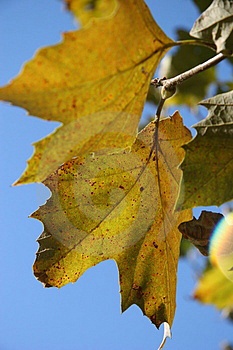 November …… 90-200#  
Finished on non GMO corn feed without antibiotics at a friends….with better fences…
Ready for market by February 2010
 December …..130-250#
Marketing
Market weight 300-320 pounds … fatter is tastier

Locally sold …by the piece or $2.99/pound hanging wt.

Sale in January and February … $2.59/pound hanging wt ..(butchering, wrapping, delivery & cutting to customer specifications)
[Speaker Notes: I may need to lower my price although there are folks getting pork sold at $3.25/pound near us.]
Confounding Variables:
Small plot 
Difficulty  obtaining organic 
Wet Spring
90 days to maturity
Fencing 
Pig litters more spread 
1 group of pictures lost
[Speaker Notes: This is 20-20 hindsight and things I would have liked to have worked out differently.  I think I know how to correct these problems and will work to improve the system..next year.]
Future Goals
2 litters per sow/yr. 
All heritage breeds  
Buy  Berkshire or Tamworth boar
Build better fence …  into the woods…
Forage peas & radishes next yr.
Market more
Consistently feed nonGMO corn …grinding our own
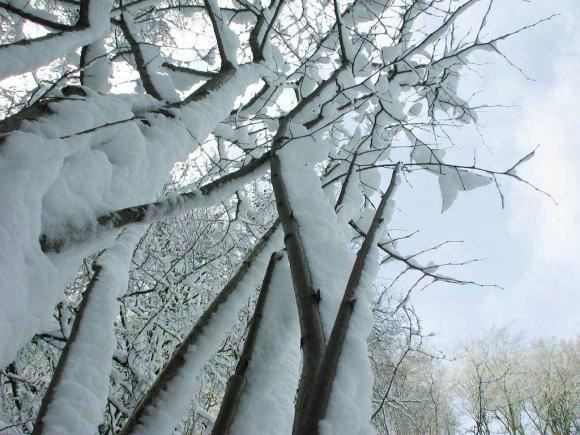 [Speaker Notes: I think being at our farm one more year will make a lot of difference..we did a lot this summer.  I have plans for a better chute and handling system, a better marking system with ear tags…our clients don’t like notching, I think I may have access to a Berkshire boar to buy which will  give me better access to more effective use of my sows.  We bought a tractor so could grind our own grain..we watch auctions…]
Interesting Hog Facts:
Source of 40 drugs, heart valves, skin for grafting, brain cells & insulin

Ethanol raised corn prices …..  alternative ways to feed hogs economically sought

Pork’s  3 Eras:  lard, meat & bacon, lean white meat …
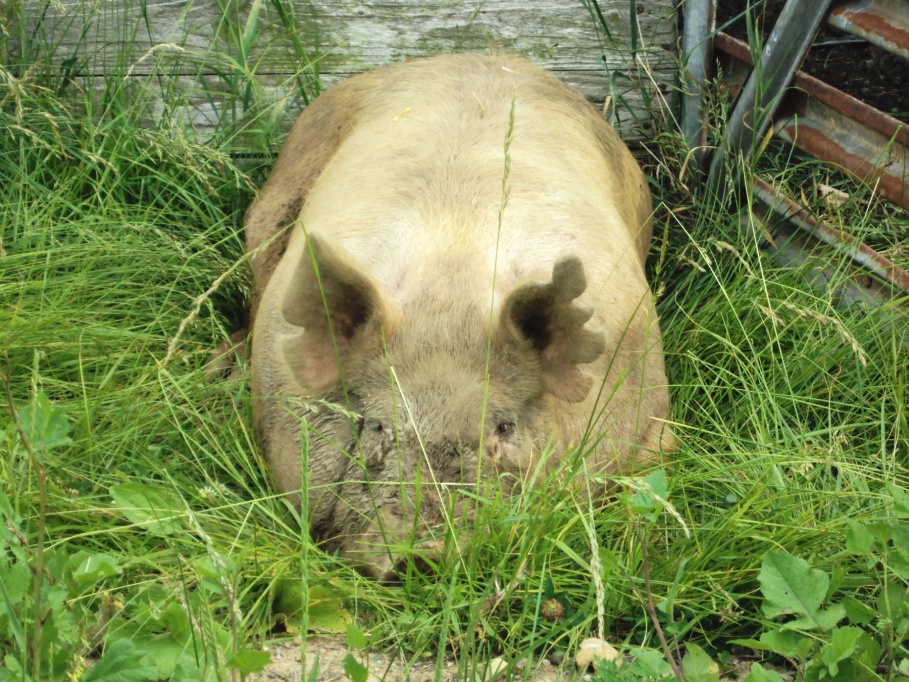 Interesting Hog History:
Christopher Columbus brought 8 hogs-  1493
Herando de Soto brought 13 hogs to Tampa Bay, Florida - 1539.  3 yrs. Later there were 700
Sir Walter Raleigh brought sows to Jamestown.   
Wall Street  named from the wall colonists used to keep  free range hogs out of the grain fields on Manhattan.
Jerusalem Artichokes as forage for hogs…. Thanks for funding me!
[Speaker Notes: I really thank you for funding me and helping me learn about this idea.]